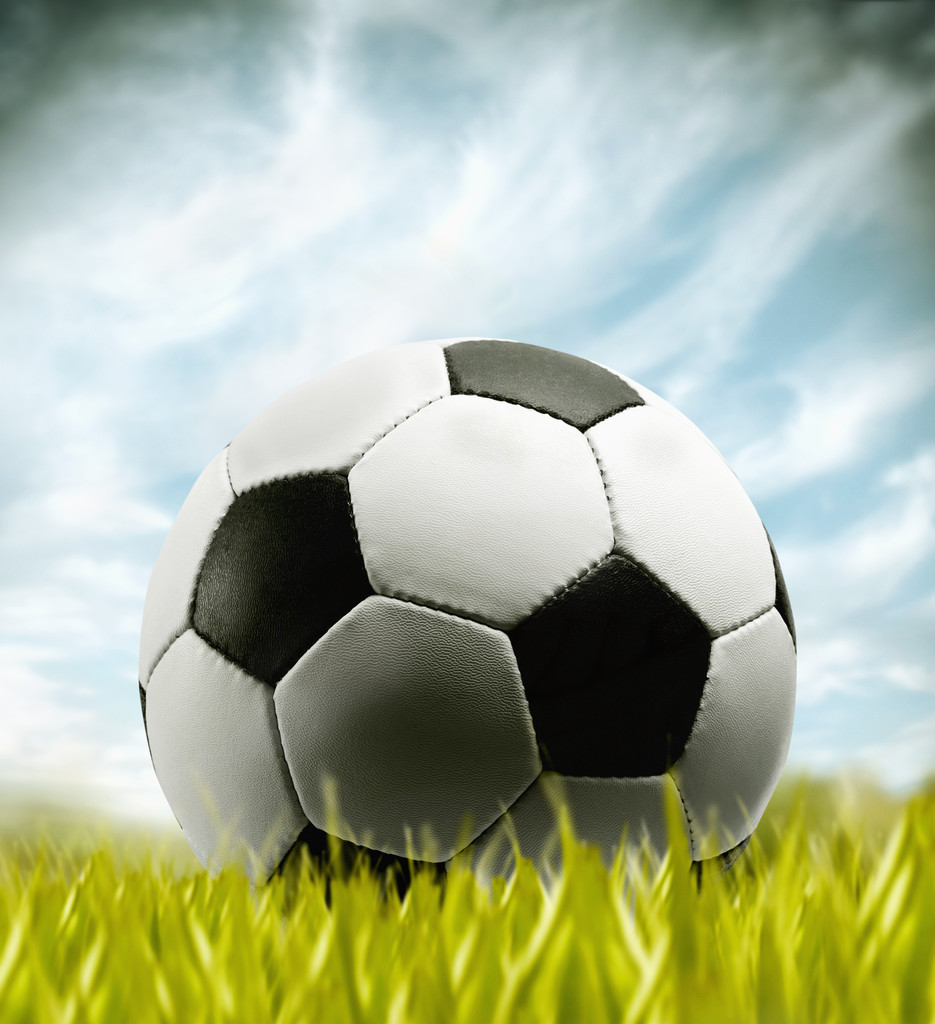 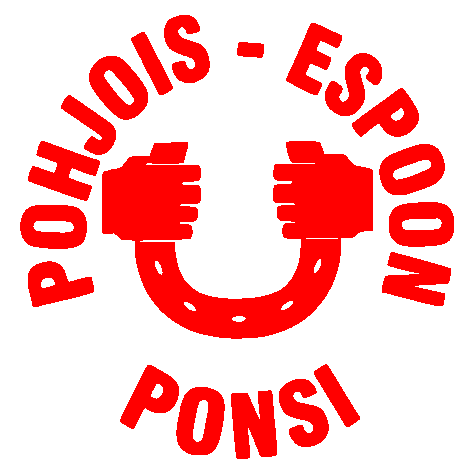 Pohjois-Espoon Ponsi r.y.myöntää tämänKUNNIAKIRJANpelaajalle
Max Heinonen
osallistumisesta seuran / xx joukkueen
Jalkapallokouluun / turnaukseen dd.mm.yyyy


5. kesäkuuta 2009

_______________________
Kari Alho 
Johtokunnan puheenjohtaja